4th Grade 
Milestone Review
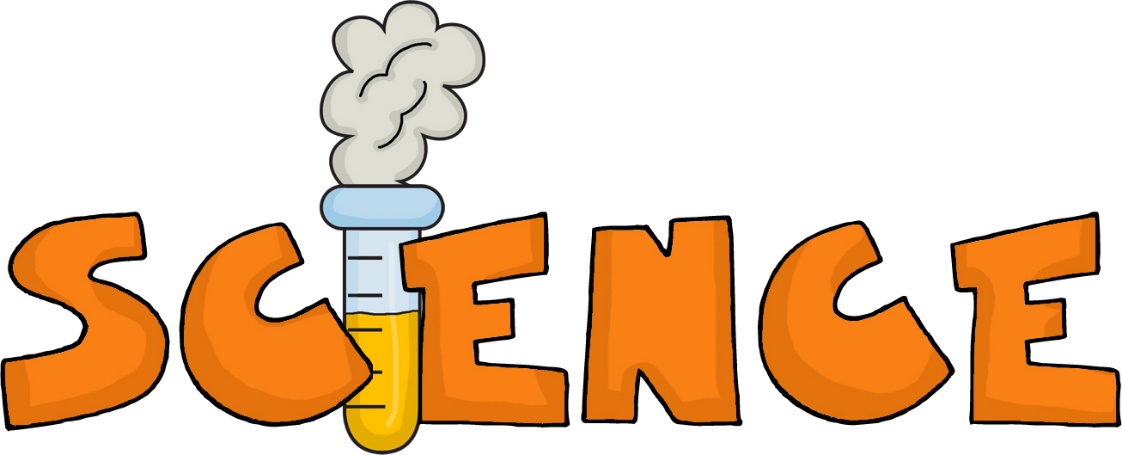 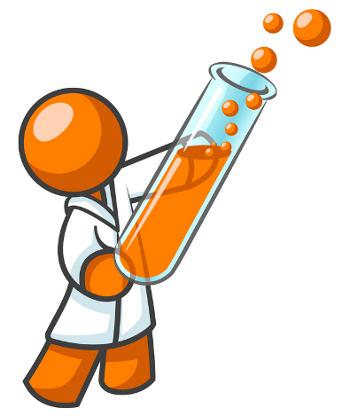 CFA #9
B
D
Milestone Review
GPS
In any community, which group includes the largest number of living things?
herbivores
consumers
predator
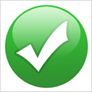 producers
B
D
Milestone Review
GPS
2. Which adaptation is LEAST useful for 
    animals that live in the tundra?
thick fur
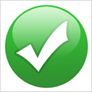 long, thin legs
white body color
hibernating
B
D
Milestone Review
GPS
3. The pattern on this butterfly looks 
    like an owl’s eyes. 
    This is an example of
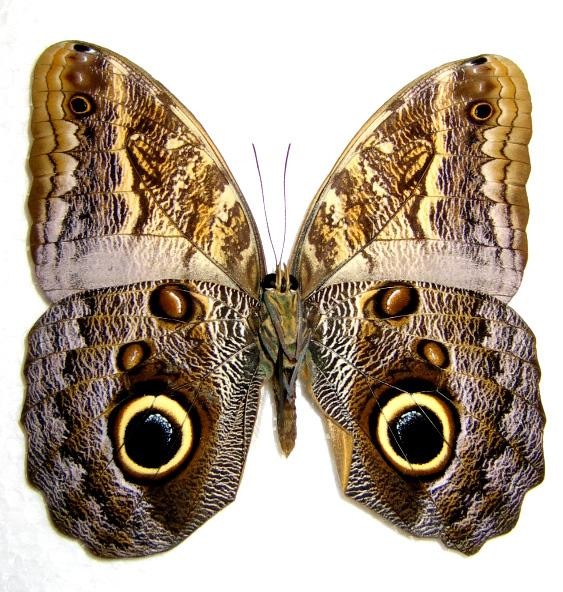 extinction
camouflage
hibernation
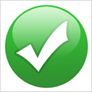 mimicry
B
D
Milestone Review
GPS
4. Which of these changes would most 
    harm the organisms of a pond 
    community?
the death of the largest fish in the pond
several days of heavy rain
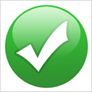 people draining much of the pond’s water
the arrival of winter
B
D
Milestone Review
GPS
5. In the 1800s, humans hunted huge 
    numbers of American bison. The 
    species almost became
exported
endangered
migrated
extinct
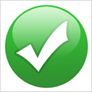 B
D
Milestone Review
GPS
6. In a meadow ecosystem, a population 
    of rabbits increases. What populations 
    are most likely to increase as a result?
foxes, hawks, and other predators of the rabbits
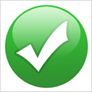 reproduce
rabbits that lives elsewhere
worms that live in the meadow soil
B
D
Milestone Review
GPS
7. When does a chipmunk hibernate?
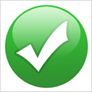 over winter
over summer
during raining weather
when prey are scarce
B
D
Milestone Review
GPS
8. The line graph shows the population over time of 
    animal species. What event could explain the  
    data?
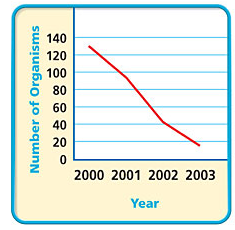 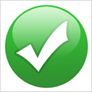 The animals were overhunted and became endanger

.
The animals migrated every spring.
The animals hibernated every winter.
The animals were extinct in 2003
B
D
Milestone Review
GPS
9. A frog with which adaptation is most 
    likely to be poisonous?
camouflage
slimy skin
strong legs
bright body color
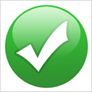 B
D
Milestone Review
GPS
10. Fossils provide clues to the lives of
extinct species of long ago.
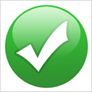 all extinct species
endangered species.
animals only, not plants.
B
D
Milestone Review
GPS
11. Camouflage may help an animal 
       hide from
plants to get washed away or destroyed
prey only.
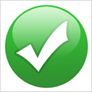 predators and prey.
small animals only.
B
D
Milestone Review
GPS
12. Which animal is extinct?
lion
bald eagle
house cat
T-rex
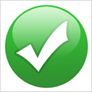 B
D
Milestone Review
GPS
13. What is a species?
the place where an animal or plant lives
something a living thing does over and over again
a group of living things that can mate with one 
another
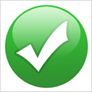 the remains or trace of an organism that lived long
ago
B
D
Milestone Review
GPS
14. What must all living things do in order for
      their species to survive?
become endangered
reproduce
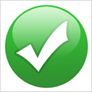 become fossils
hibernate
B
D
Milestone Review
GPS
15. Which statement is TRUE?
Only human activities cause species to become 
extinct
Only natural events cause species to become
 extinct.
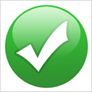 Both natural events and human activities can 
cause species to become extinct.
No species tat are alive today will become extinct.
B
D
Milestone Review
GPS
16. Which describes a group of living things 
      of the same kind living in the same area?
ecosystem
environment
habitat
population
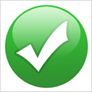 B
D
Milestone Review
GPS
17. Which is a group of animals extinct?
when few of its egg hatch
when there is a flood
When all members of the group have died
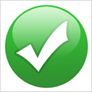 No when very few members of the group are alive
B
D
Milestone Review
GPS
18. Which does an eagle’s beak help it do?
run from predators
catch its prey
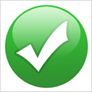 hide from predators
migrate
B
D
Milestone Review
GPS
19. Snakes eat frogs. Frogs eat crickets. 
      What will MOST LIKELY happen in a swamp 
      if many of the frogs die during a drought?
The frog population will increase
The cricket population will increase.
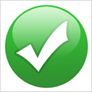 The snake population will increase.
The snakes will learn to eat crickets.
B
D
Milestone Review
GPS
20. Which is an effect of land development?
Natural habitats get larger
It gets easier for most living things to find 
resources they need.
Resources living things need are removed from the 
area.
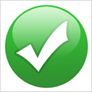 Drought occur.
B
D
Milestone Review
GPS
21. Flooding can cause?
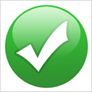 plants to get washed away or destroyed.
plants to dry up and die.
predators to stop hunting prey.
animals to get thirsty and move away
B
D
Milestone Review
GPS
22. Which adaptation helps a giraffe hide from 
      grassland predators?
long neck.
long legs
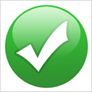 spotted coat
strong lips
B
D
Milestone Review
GPS
23. Which event caused the Carolina
      parakeet to become extinct?
a climate changing from warm to cold
an object from space crashing into Earth
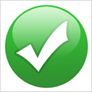 the hunting of parakeets by people
the use of the pollutant DDT by people
B
D
Milestone Review
GPS
24. Which is an effect that clearing land to 
      grow crops and raise farm animals has on 
      living things?
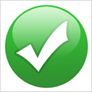 Their natural habitat gets smaller.
Their natural habitat gets larger
They are no longer hunted by predators
They change from prey to predators.
B
D
Milestone Review
GPS
25. A screw and a wheel chair ramp are both 
     examples of
Wheel and axle
a pulley
Inclined plane
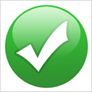 a lever